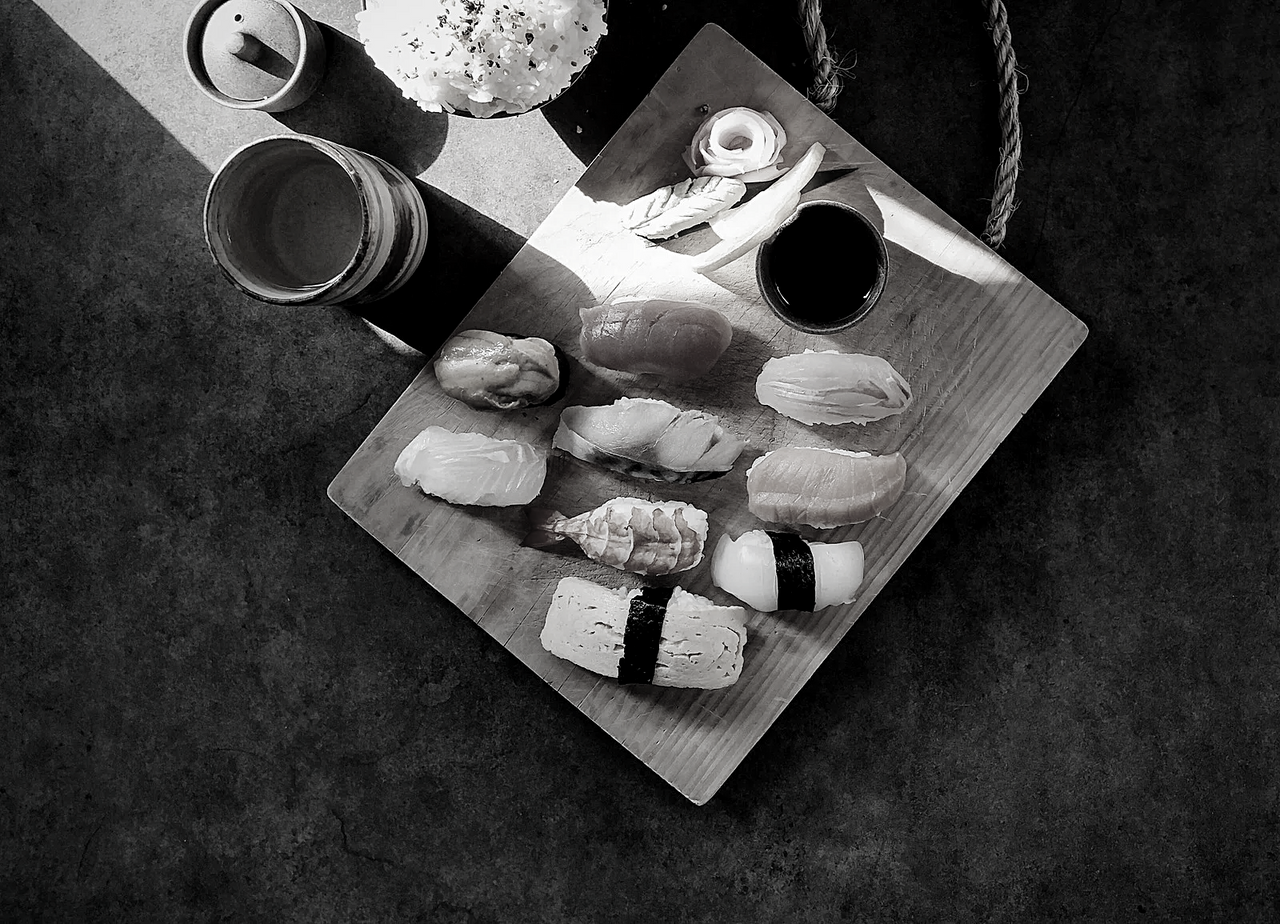 TOSHOKAN-TARIA
[Speaker Notes: Welkom bij Toshokan-taria]
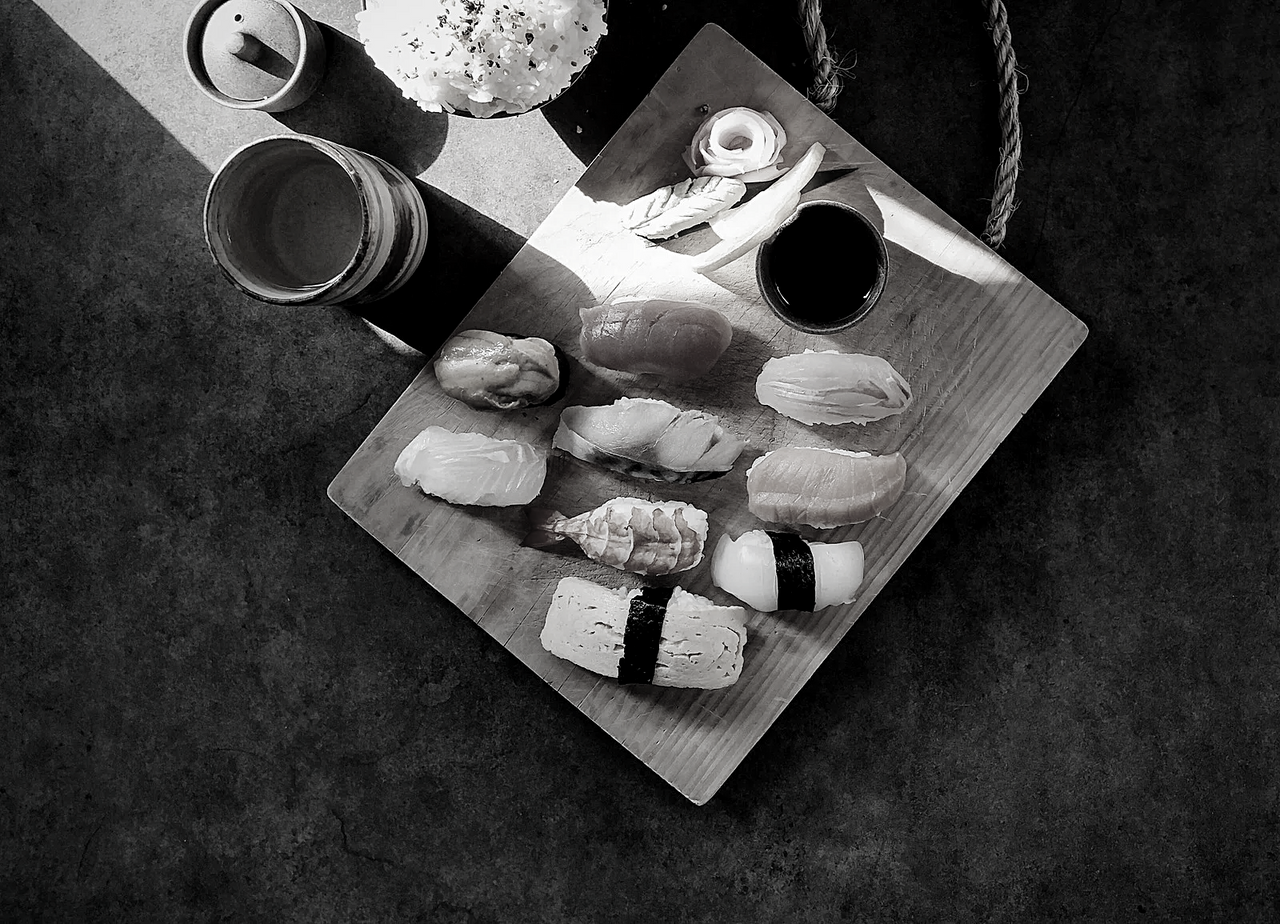 OVER ONS
WELKOM BIJ TOSHOKAN-TARIA
Toshokan is het Japanse woord voor Bibliotheek.

Het Nederlandse taria is een zelfstandig naamwoord waarin de betekenis openbaar consumptielokaal, proeflokaal voor eet- en drinkwaren de boventoon is blijven voeren.
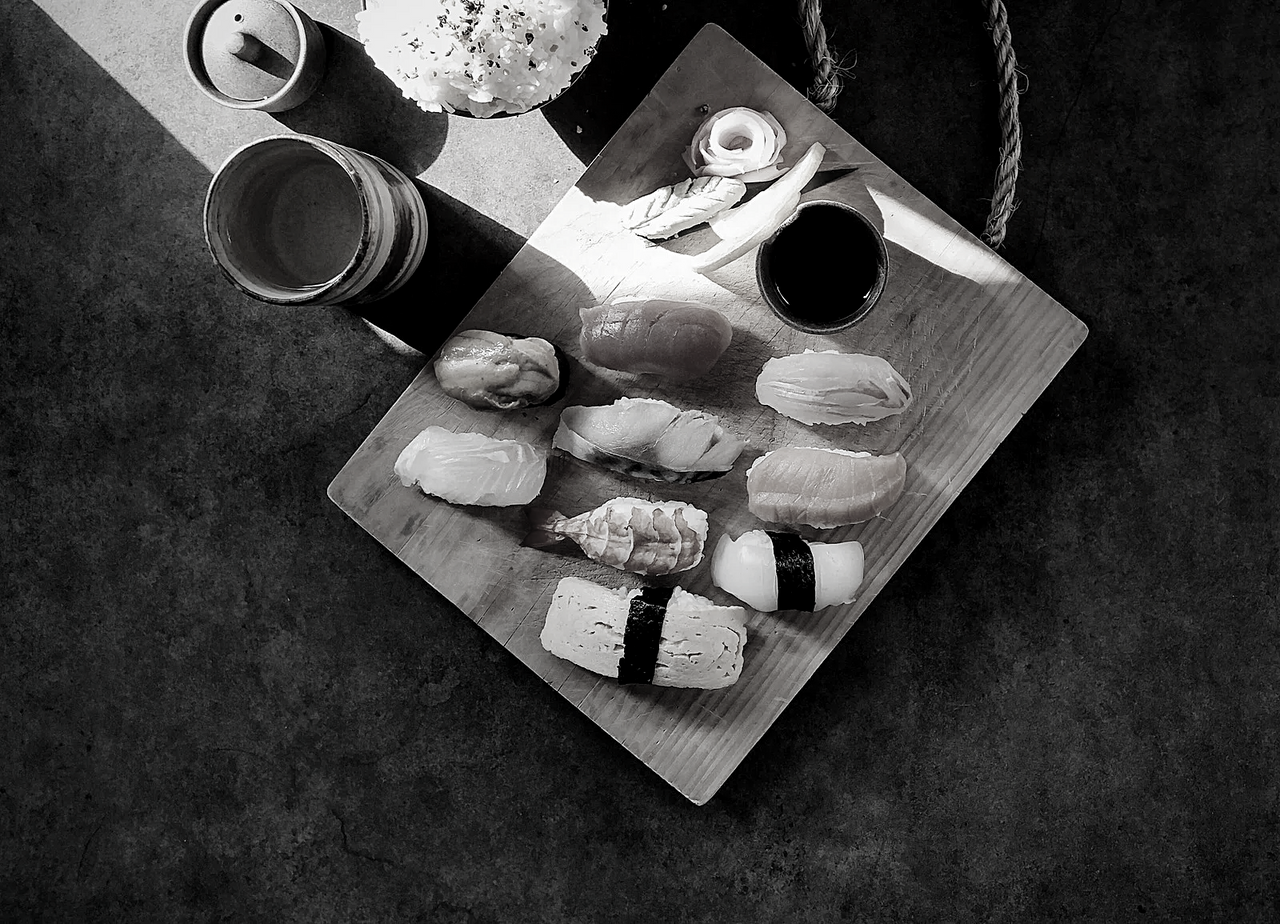 DE LOPENDE BAND
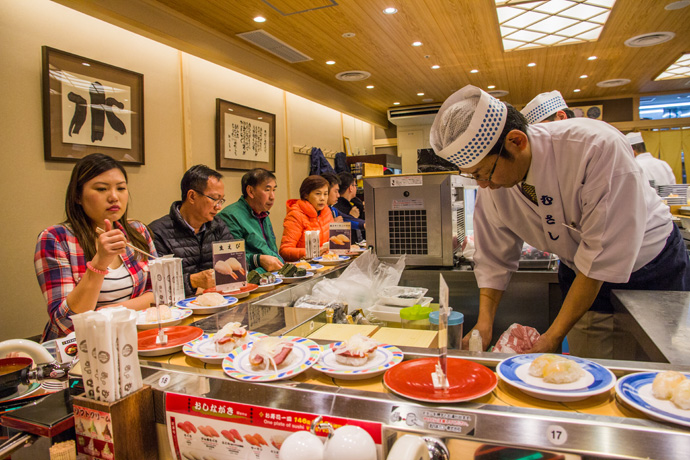 [Speaker Notes: Zodra je in Japan (of misschien wel ergens anders) sushi gaat eten, kom je z'n lopende band tegen. De lopende band komt langs jouw tafel/eetplek. Hier kun je wanneer je iets lekkers ziet van de band afhalen en nemen. Hierbij draaien]
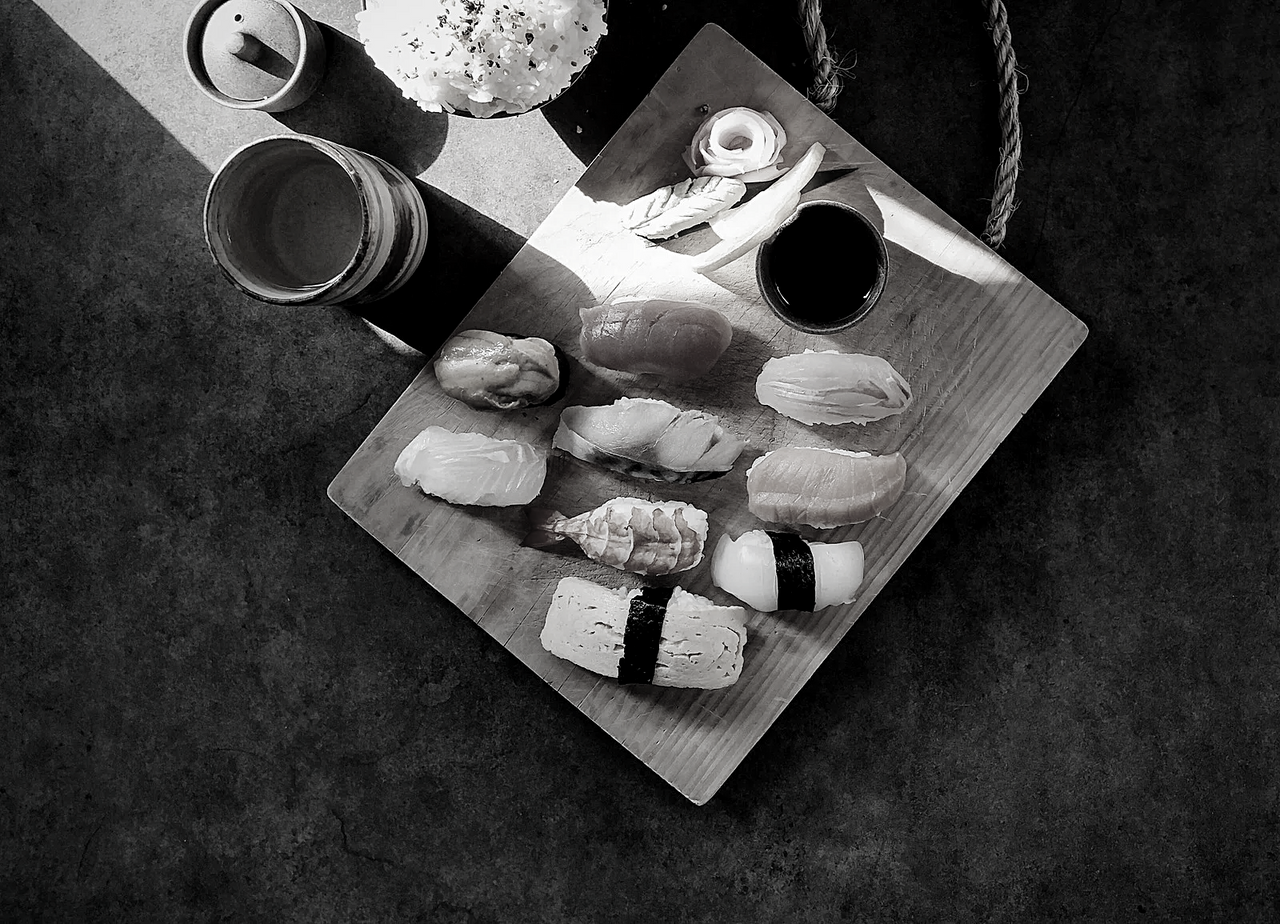 ONZE SPECIALITEIT
BOEKENSUSHI
Je zit in een kringvormige tafel, samen met andere gasten, de brand rolt langs je zitplaats. Je kunt de boeken, net zoals de gerechten normaliter, bekijken en pakken wat je wilt hebben.
[Speaker Notes: Onze specialiteit is de boekensushi. Je zit in een kringvormige tafel, samen met andere gasten, de brand rolt langs je zitplaats. Je kunt de boeken, net zoals de gerechten normaliter, bekijken en pakken wat je wilt hebben.]
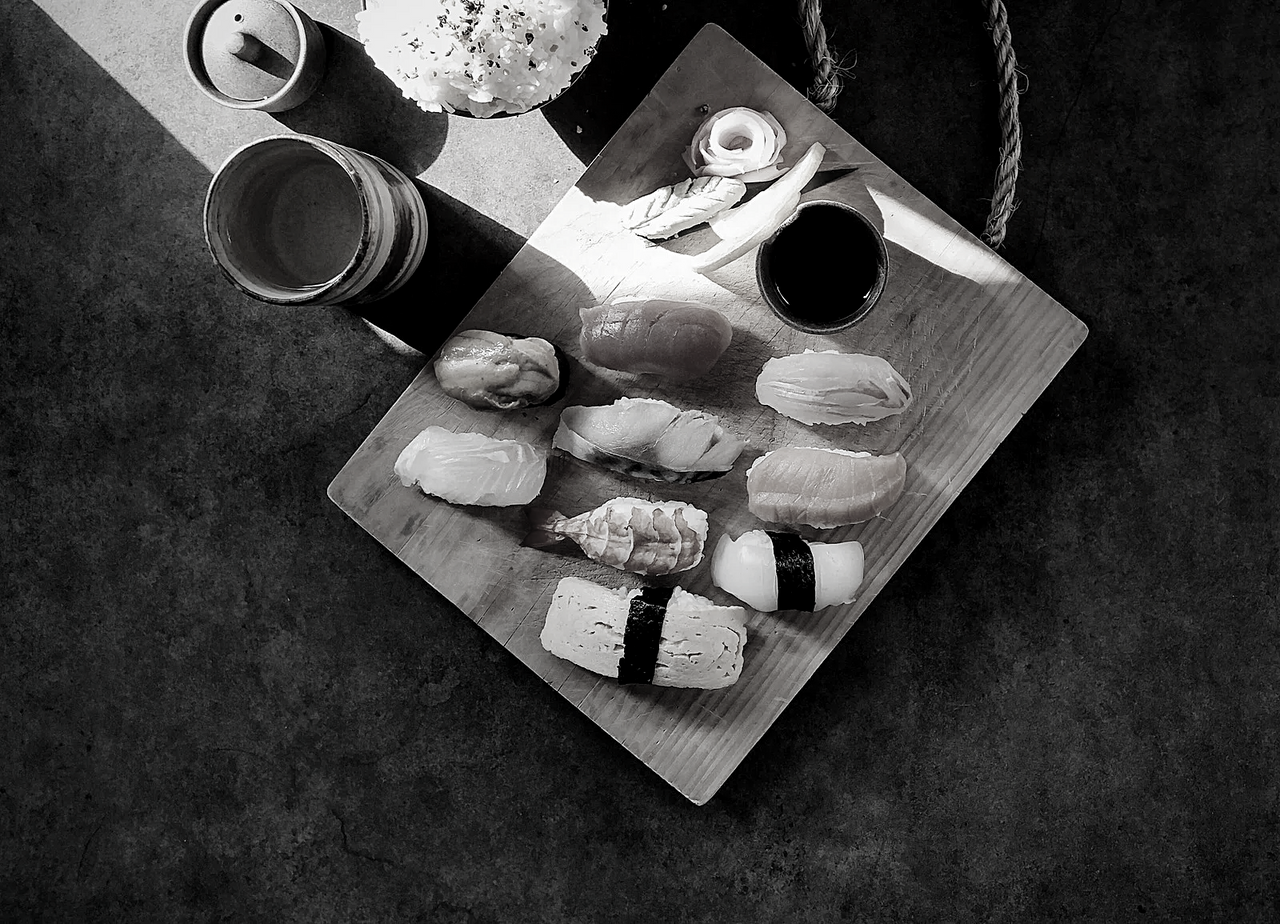 RONDE 1
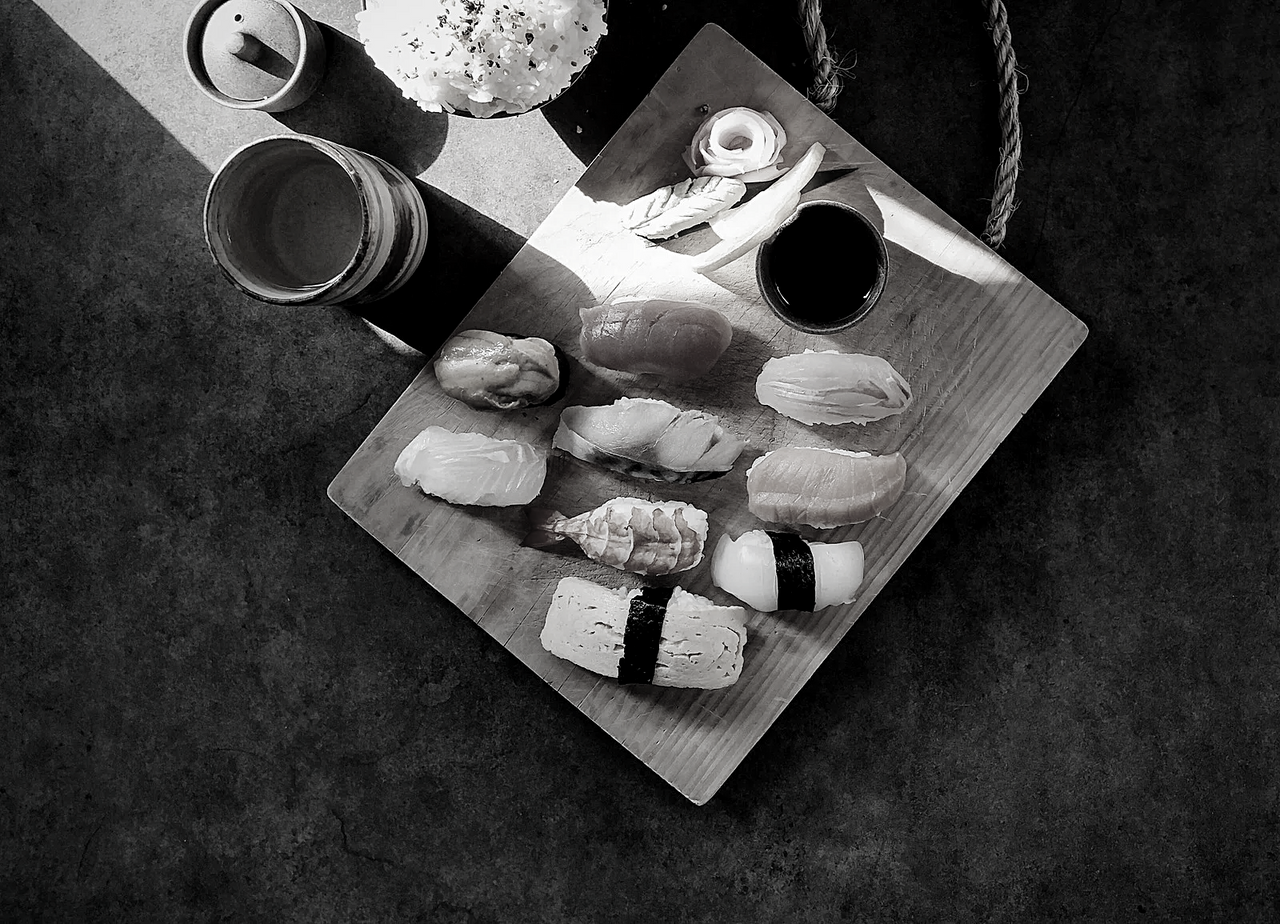 2MIN
Leestijd: snuffelen, bladeren, de achterkant lezen, de eerste bladzijden lezen.
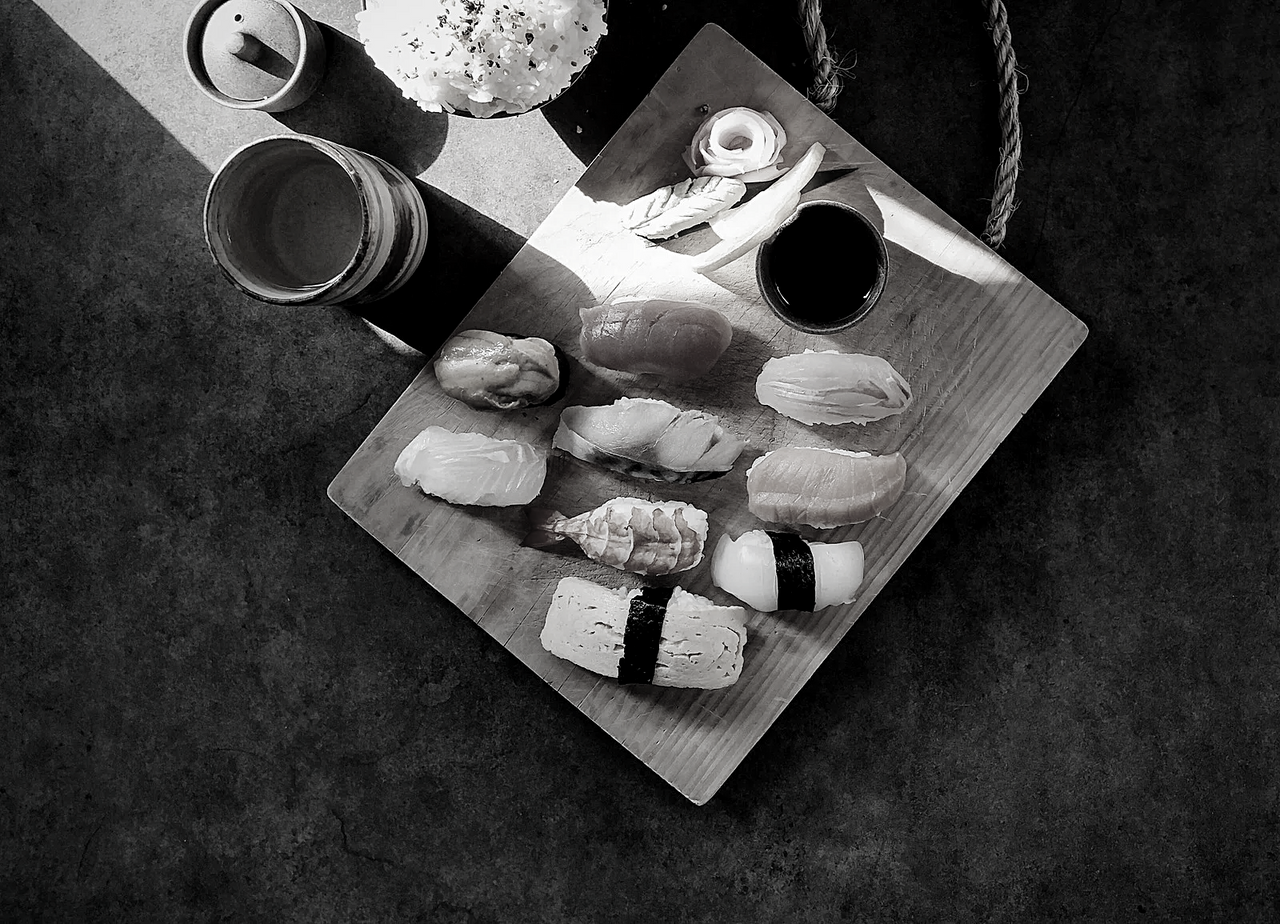 RONDE 1
REVIEW
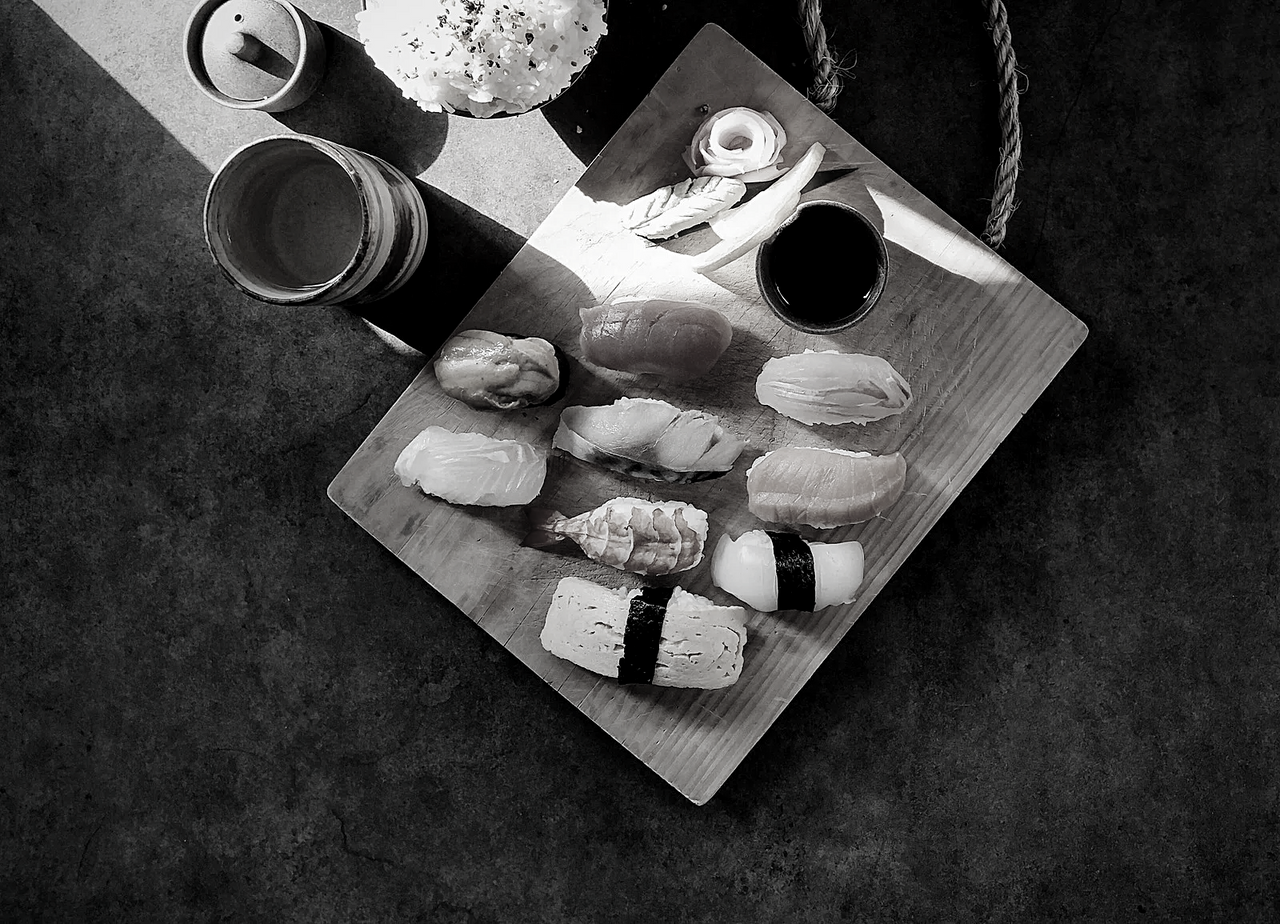 RONDE 2
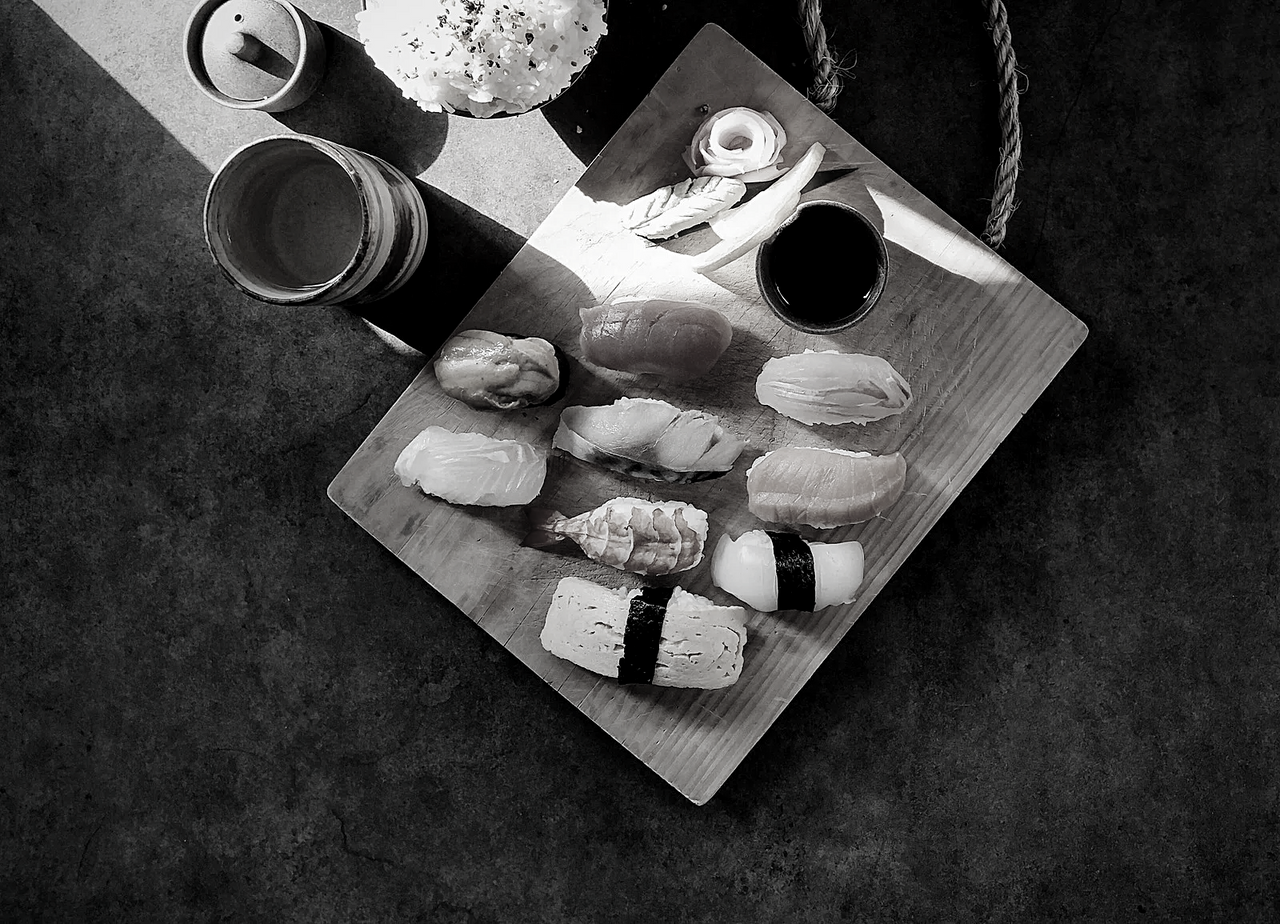 2MIN
Leestijd: snuffelen, bladeren, de achterkant lezen, de eerste bladzijden lezen.
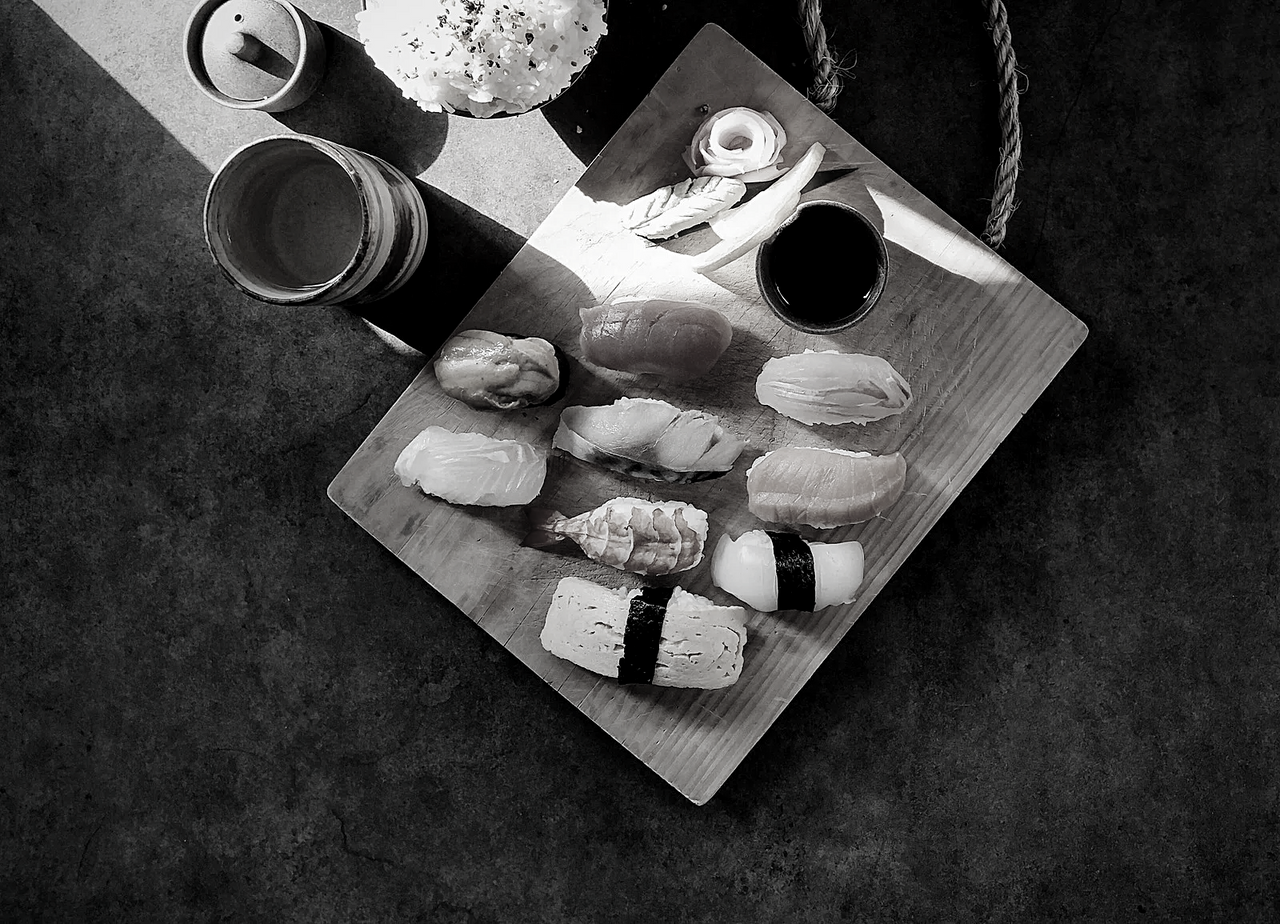 RONDE 2
REVIEW
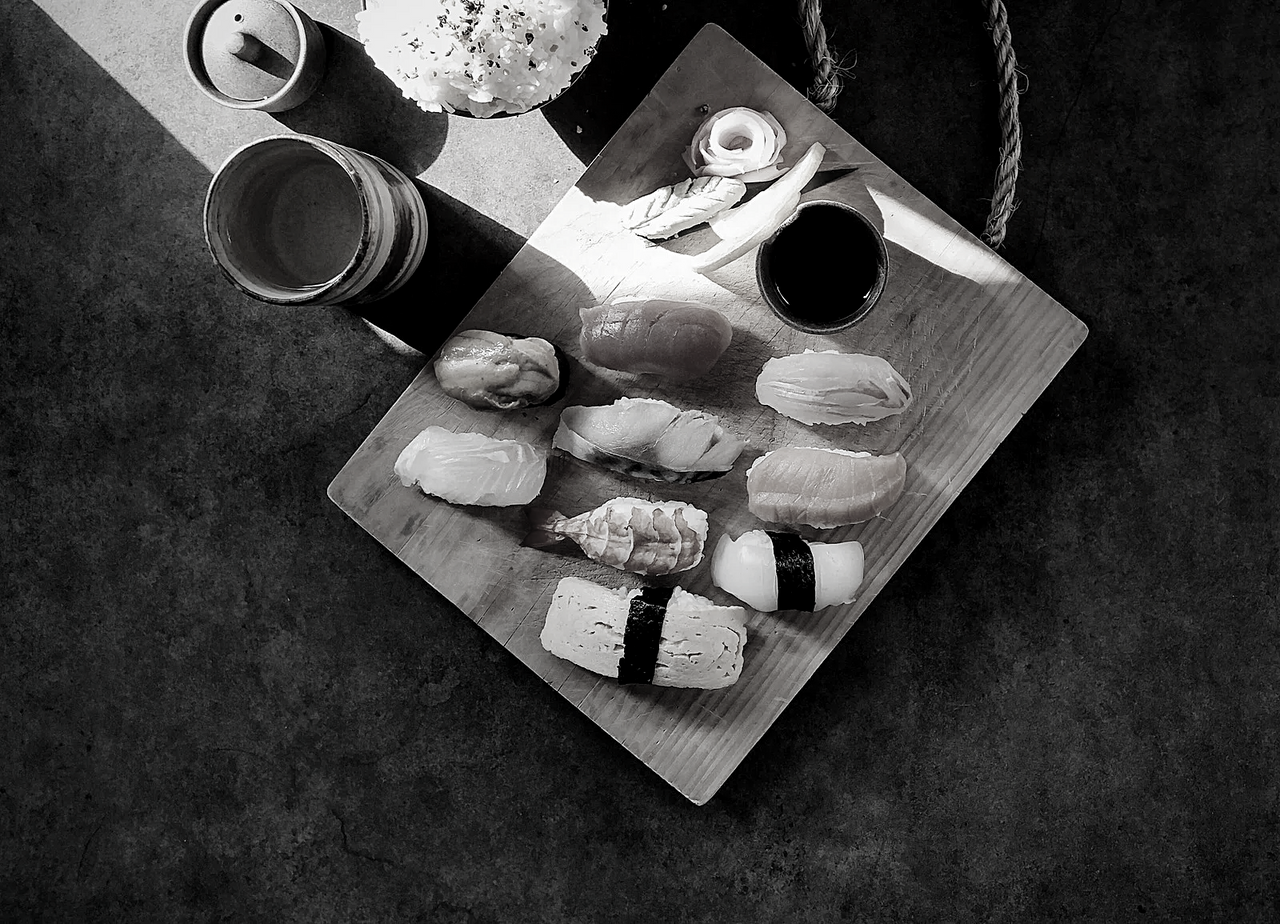 RONDE 3
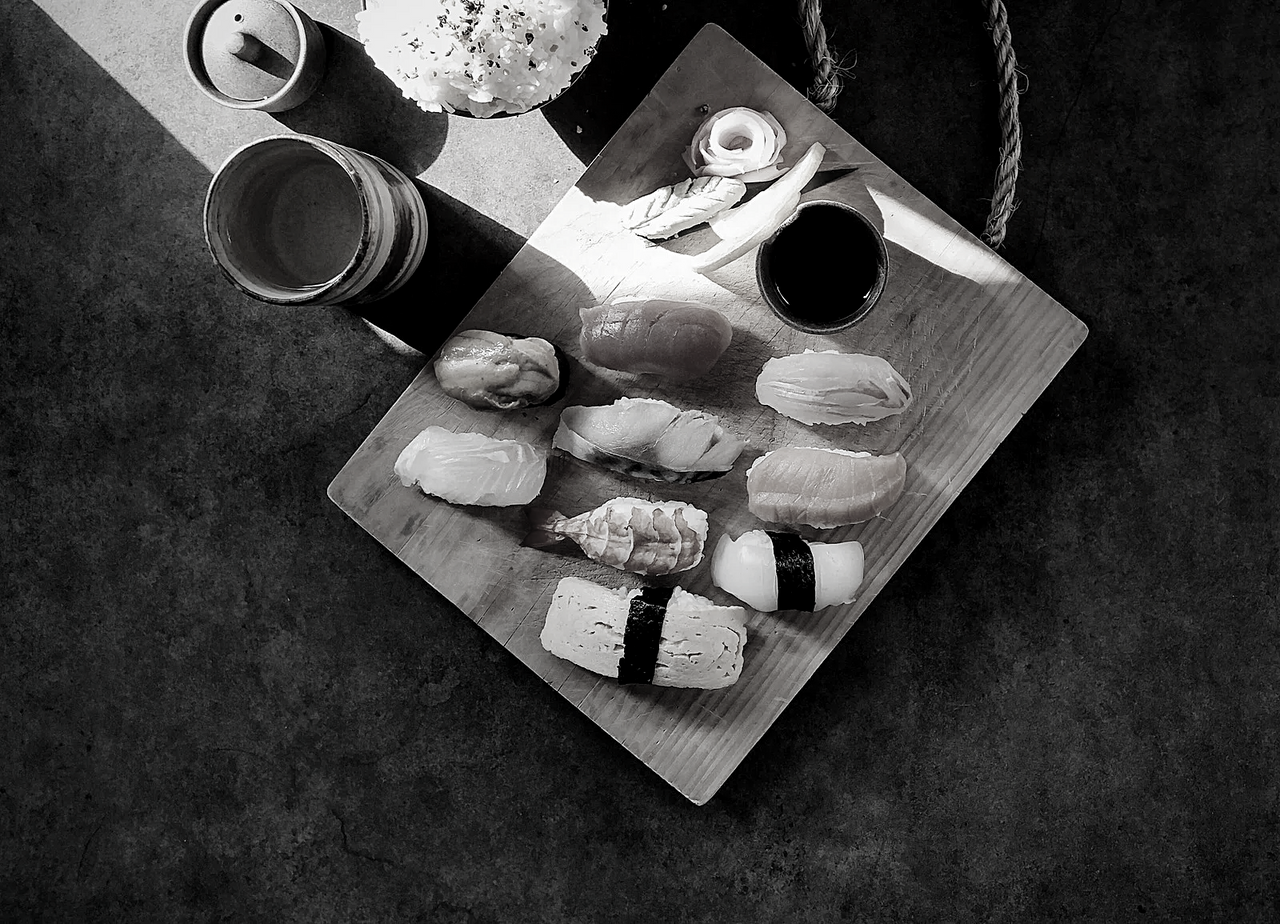 2MIN
Leestijd: snuffelen, bladeren, de achterkant lezen, de eerste bladzijden lezen.
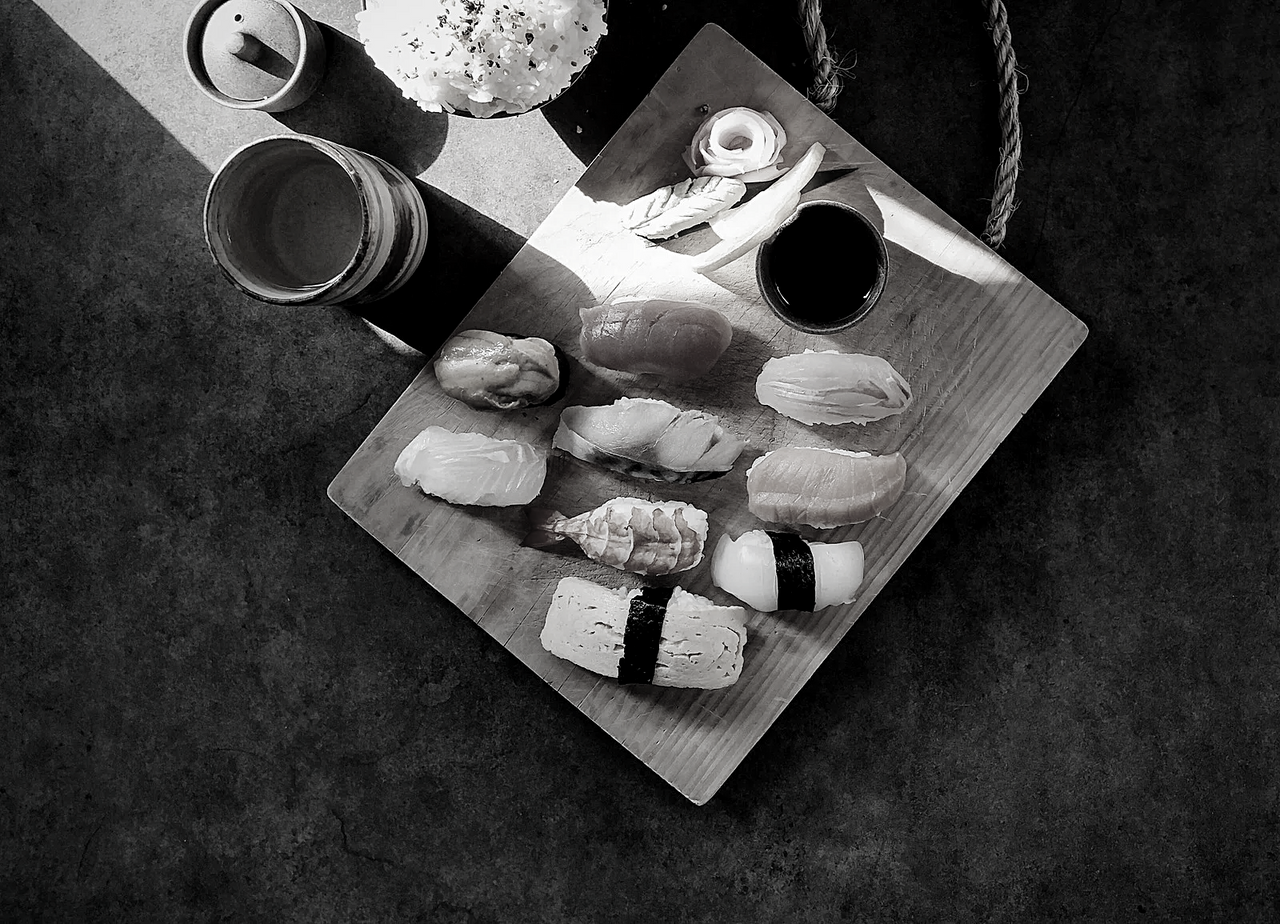 RONDE 3
REVIEW
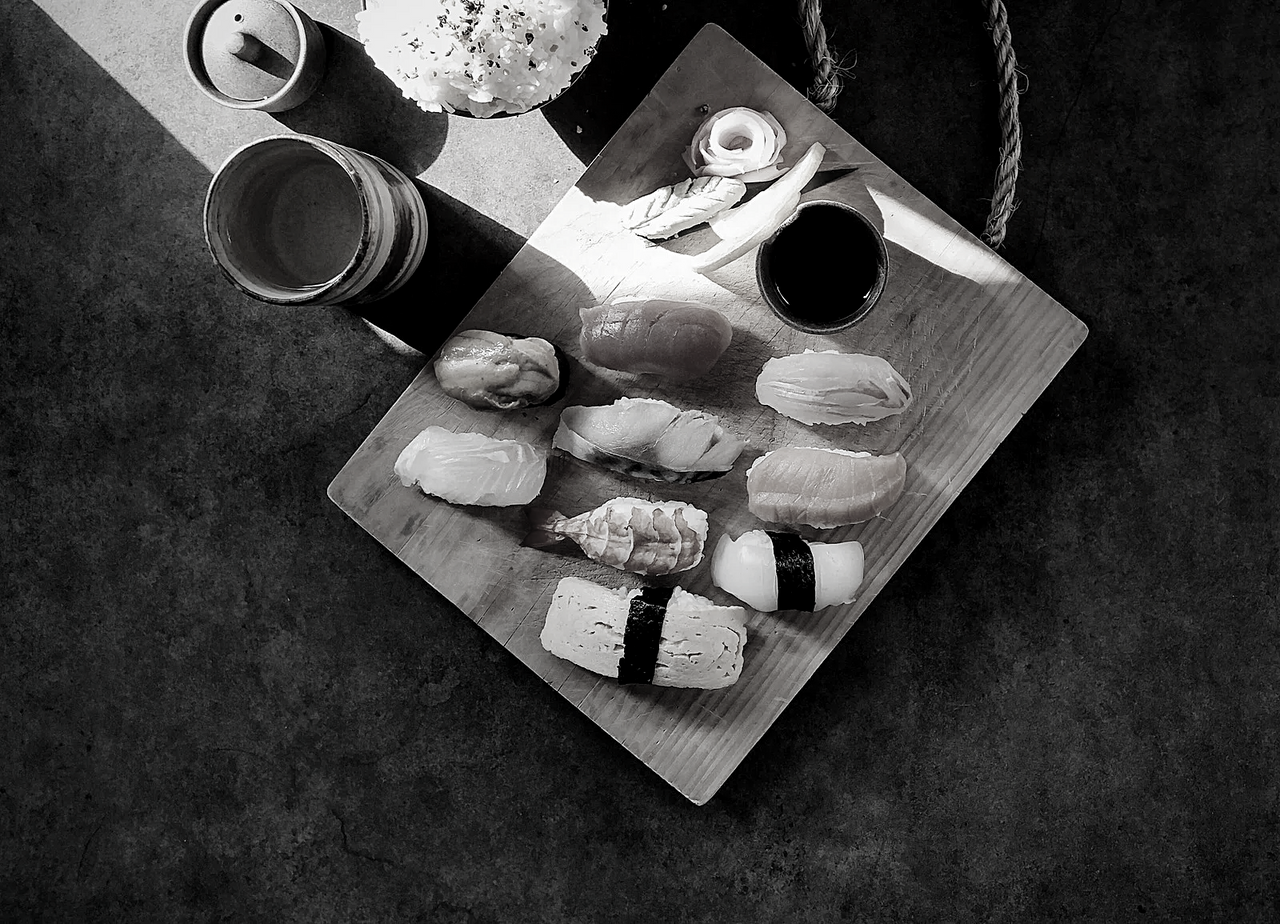 FAVORIET?
[Speaker Notes: Welk boek was je favoriet?]
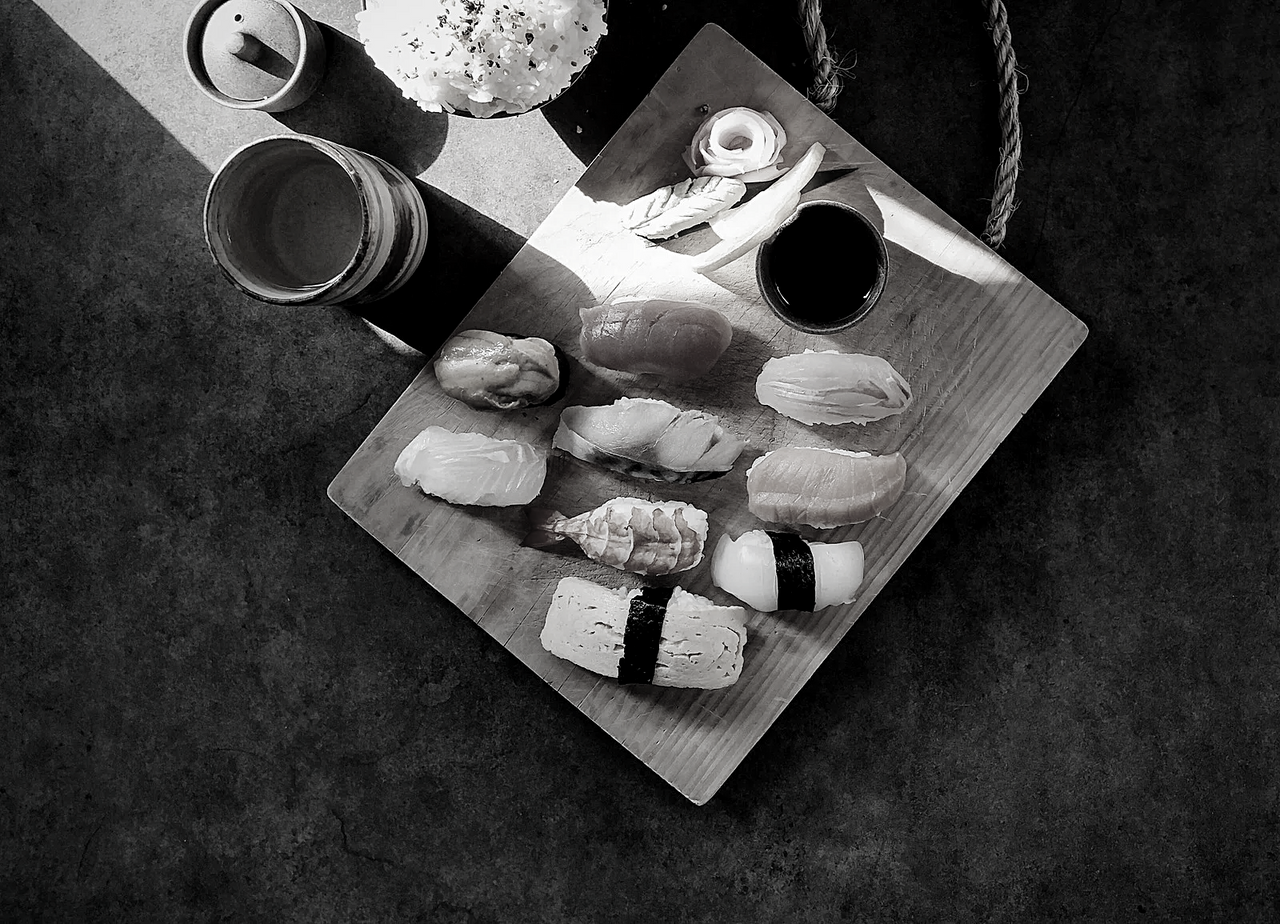 ARIGATO
[Speaker Notes: Bedankt]